美洲華語第一冊
第六課(繁)
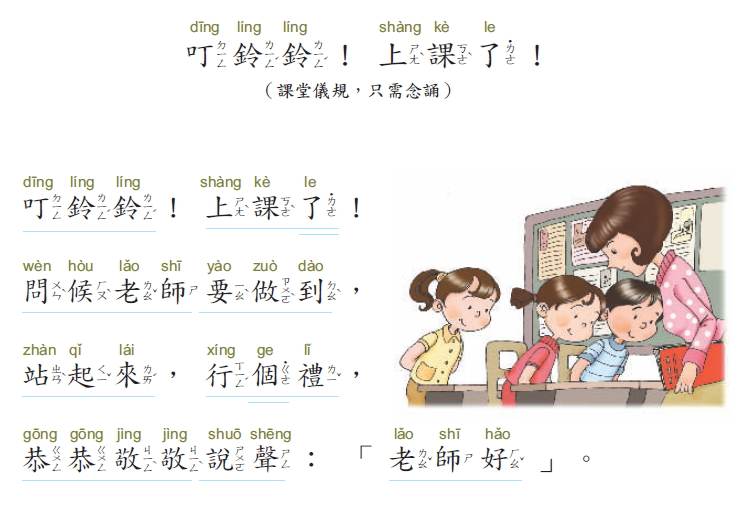 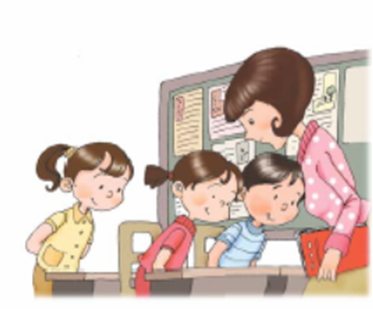 唸一唸：媽媽的生日
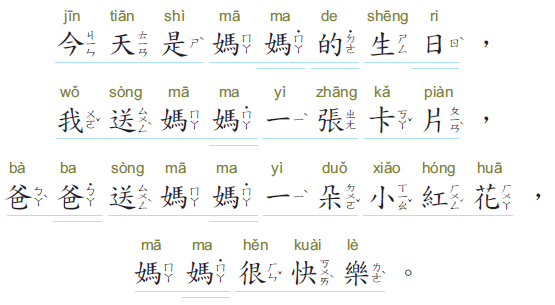 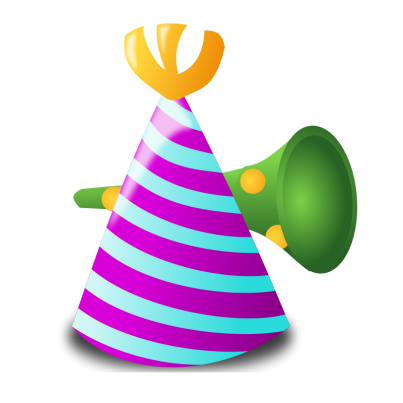 唸一唸
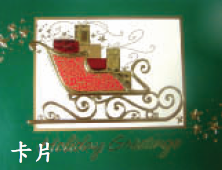 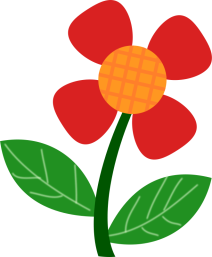 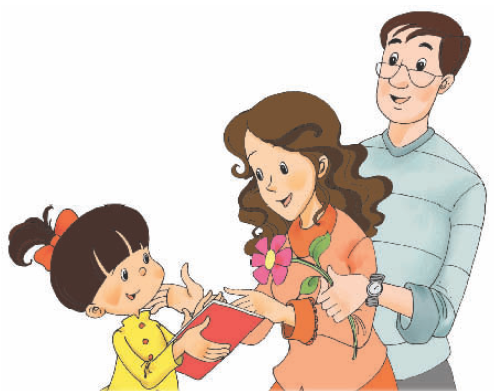 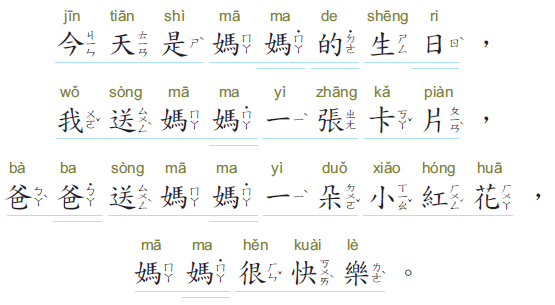 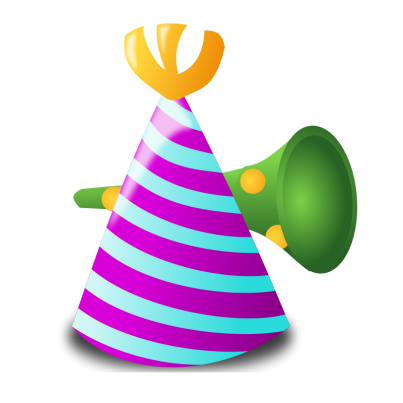 唱一唱
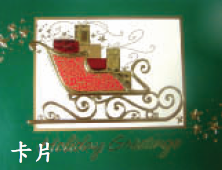 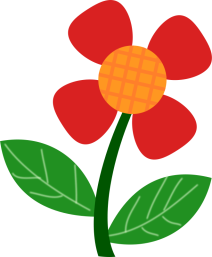 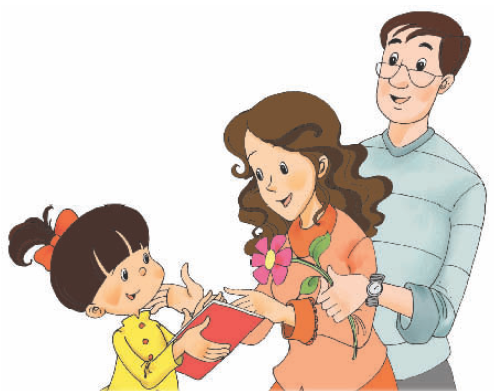 唸一唸：起得早
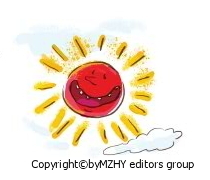 唸一唸
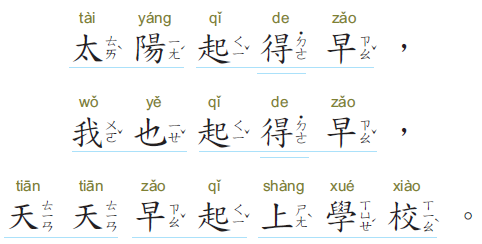 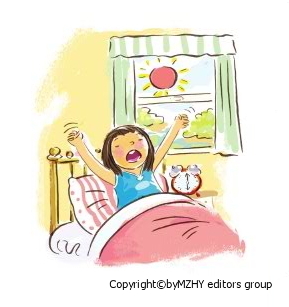 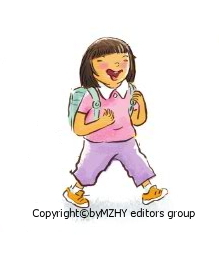 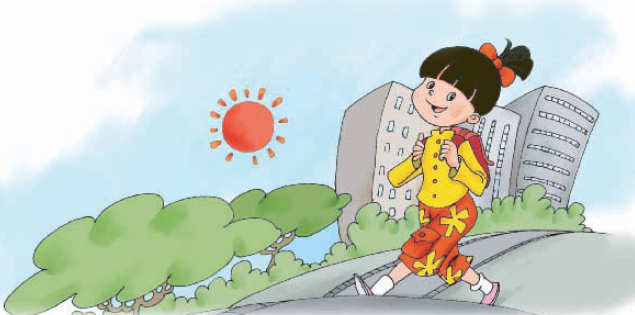 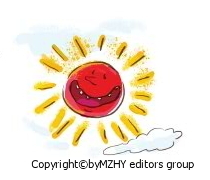 唱一唱
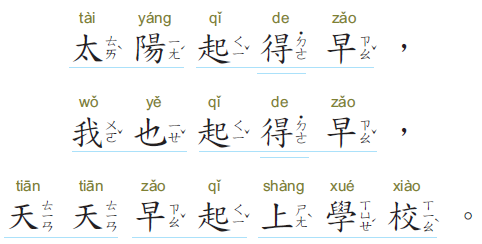 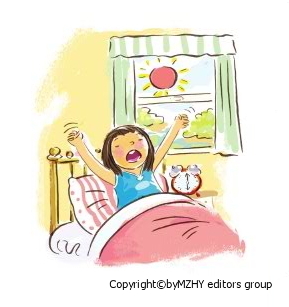 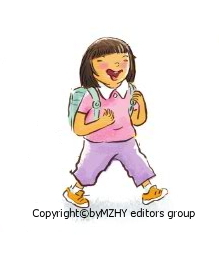 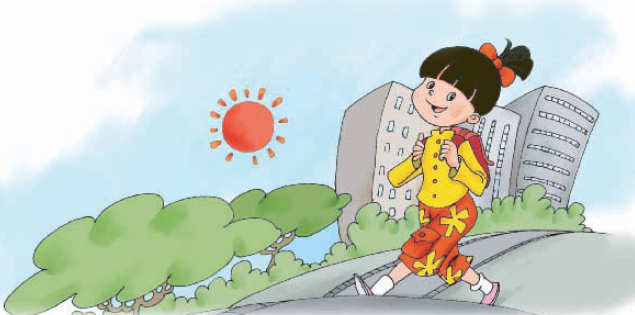 生字
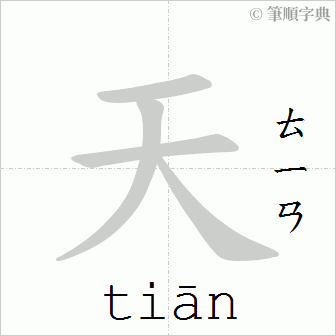 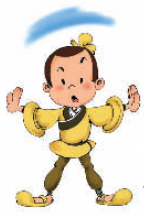 天氣
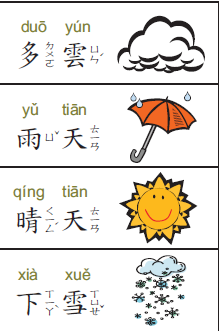 每天
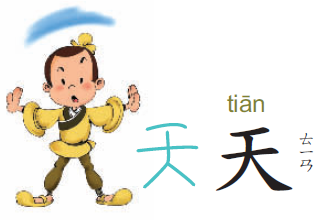 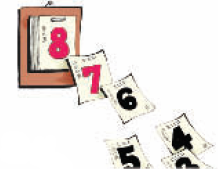 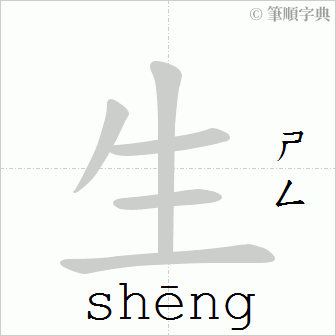 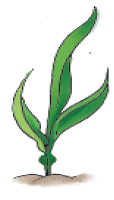 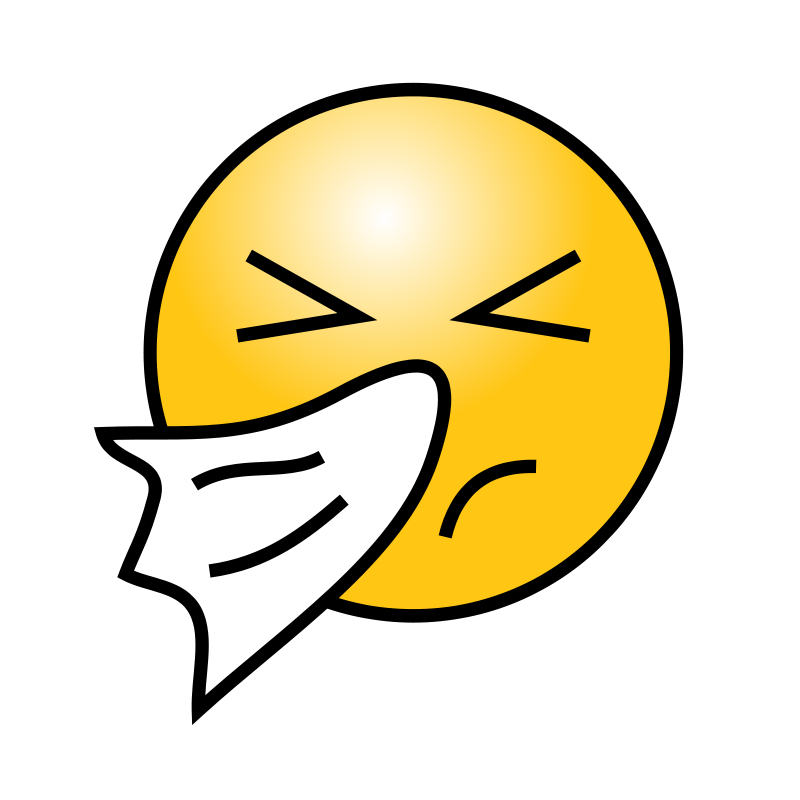 生病
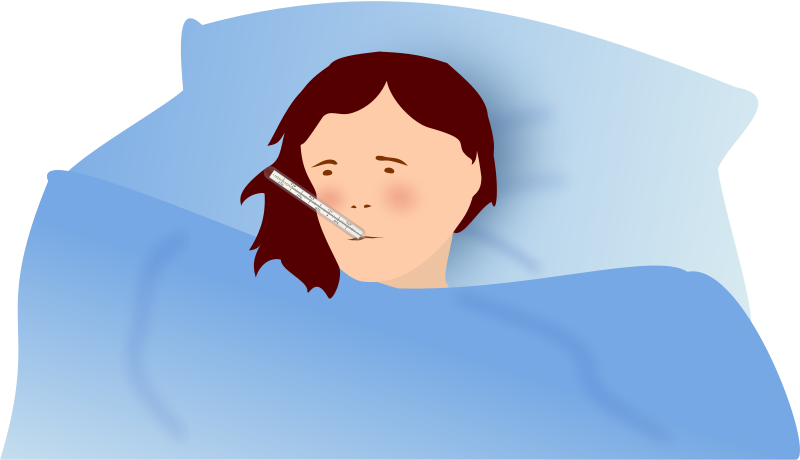 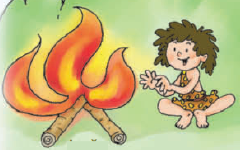 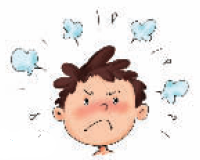 生火
生氣
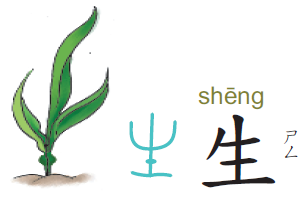 生日
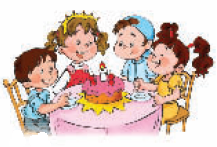 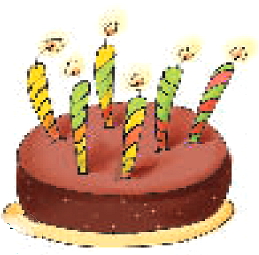 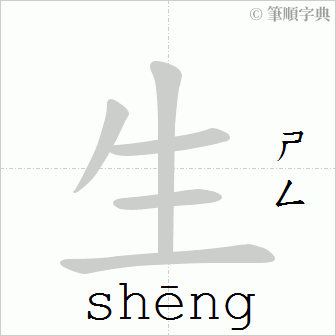 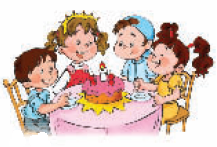 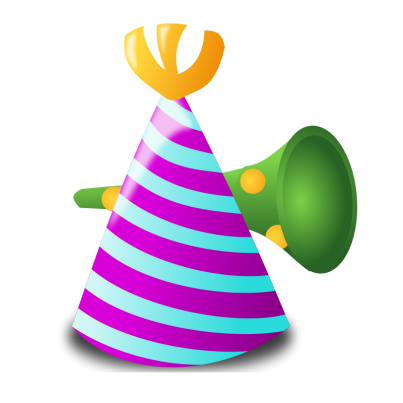 生日
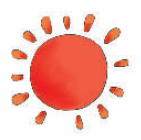 星期日
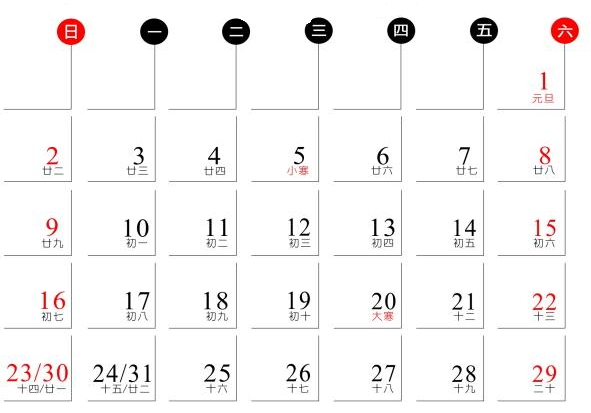 日
一
二
三
四
五
六
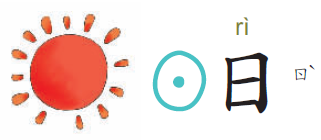 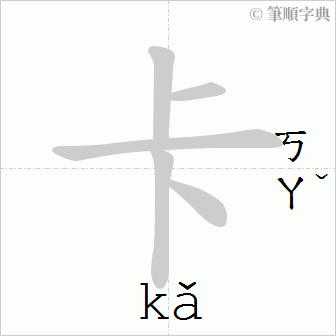 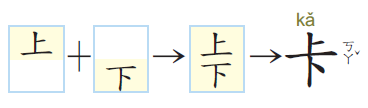 上
下
卡片
卡車
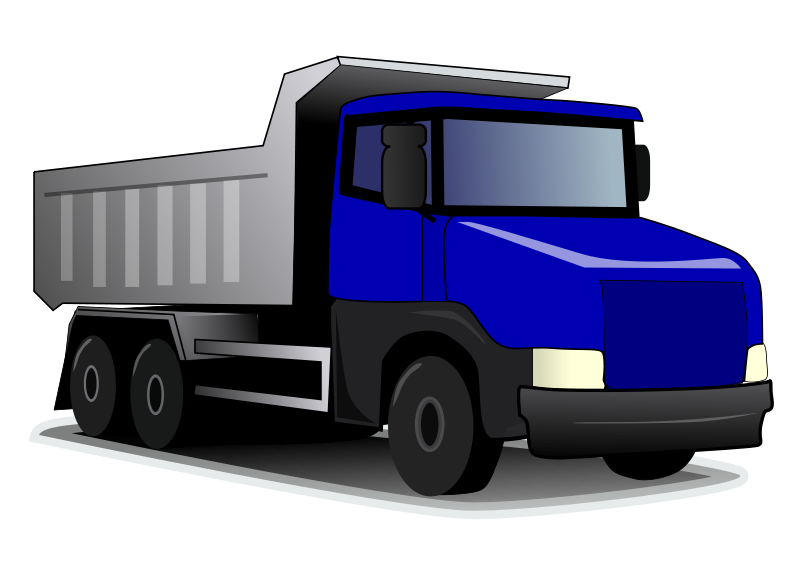 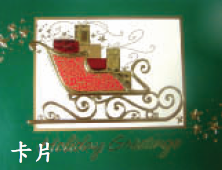 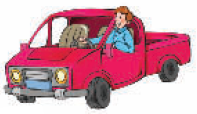 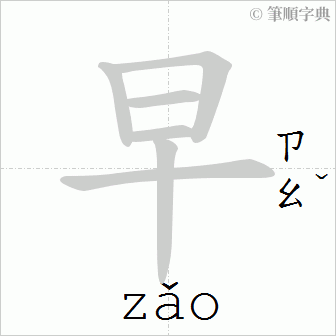 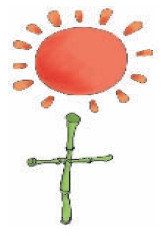 日
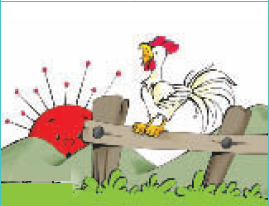 十
早上
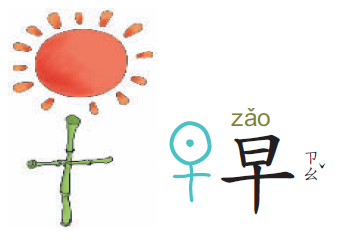 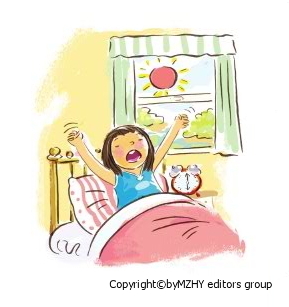 早安
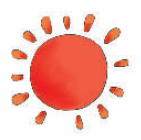 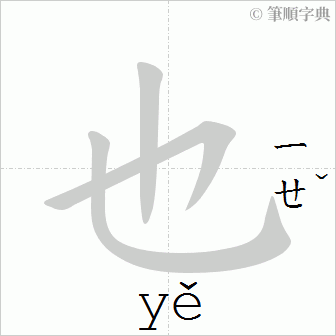 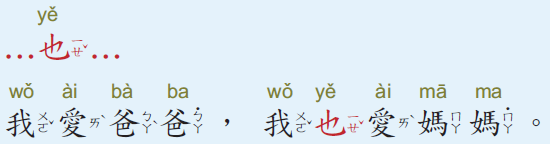 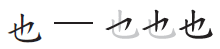 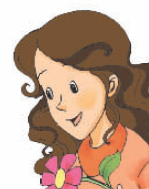 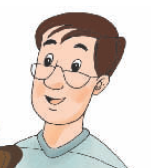 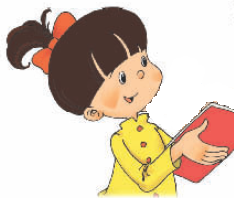 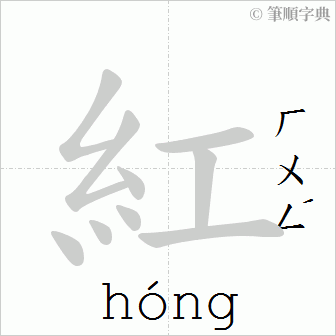 糹
工
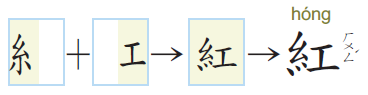 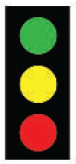 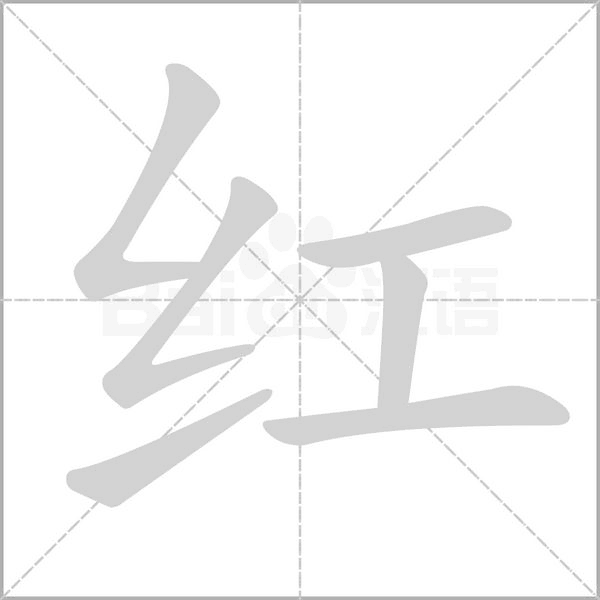 紅色
紅綠燈
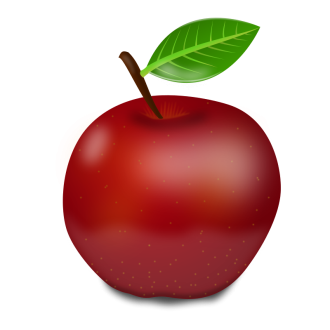 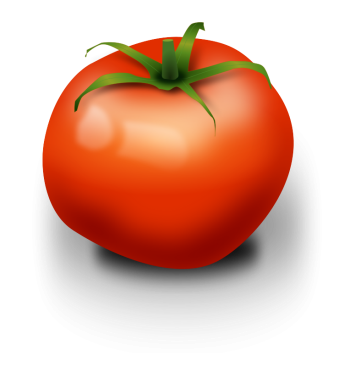 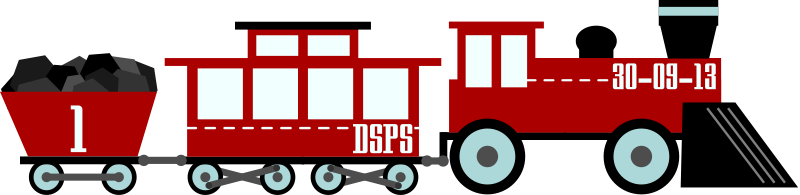 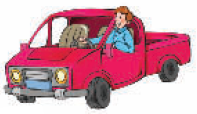 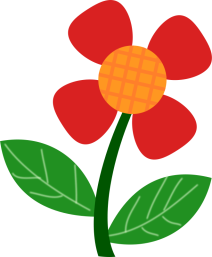 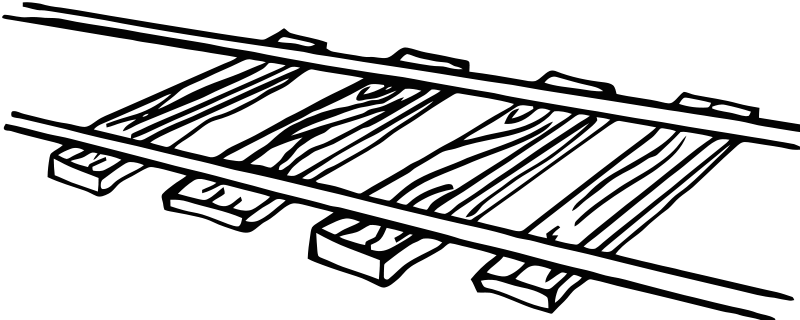 句子練習
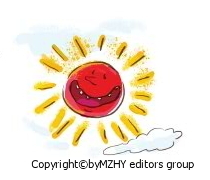 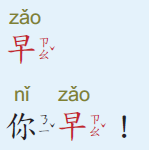 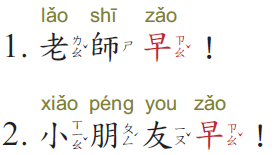 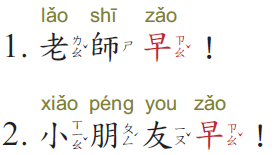 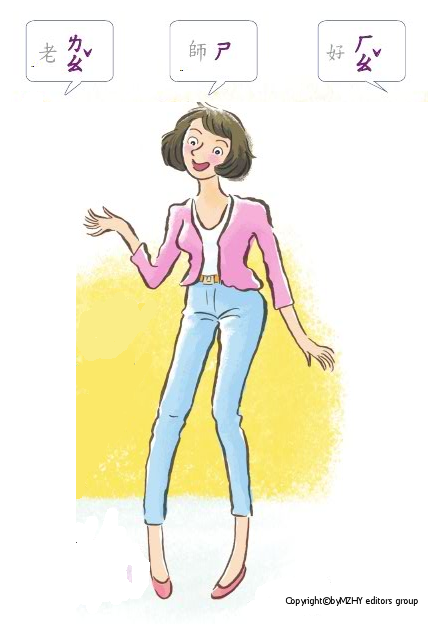 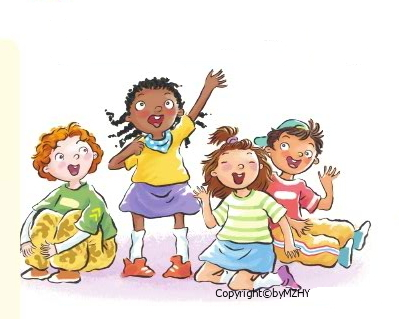 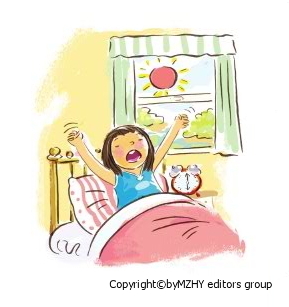 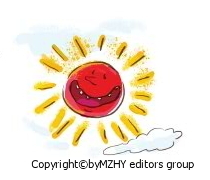 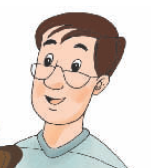 yě 也
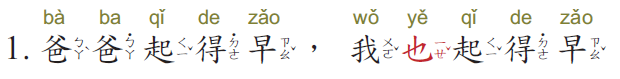 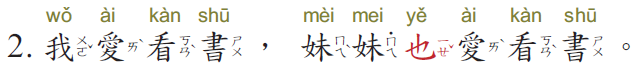 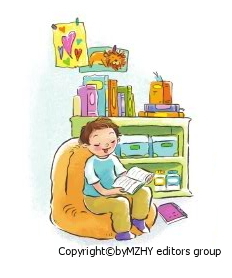 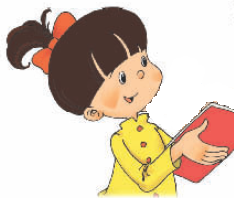 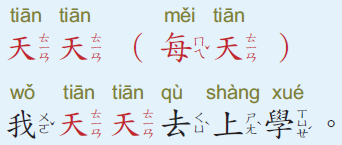 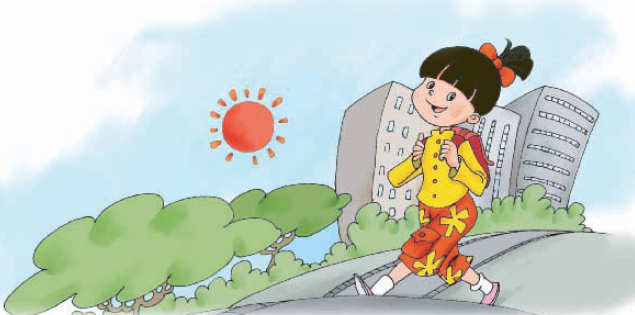 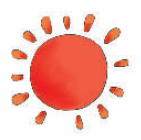 我會說
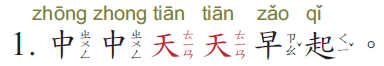 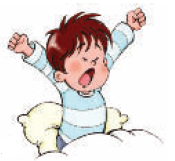 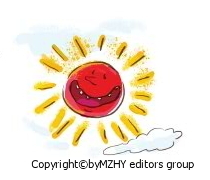 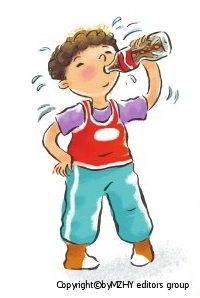 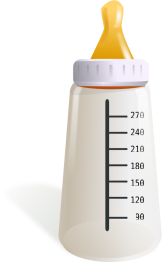 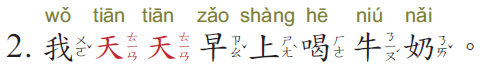 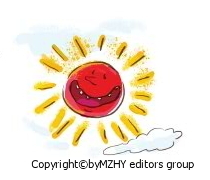 叮鈴鈴！下課了！
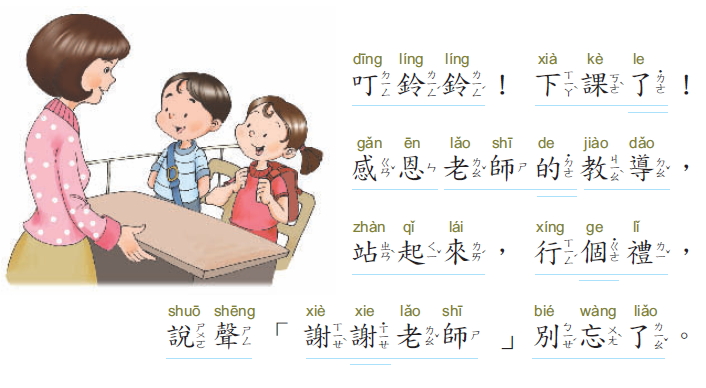 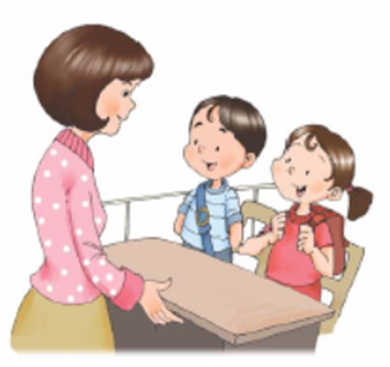